Сказки Владимира Сутеева
Мультимедийный материал к проведению непосредственно образовательной деятельности  «Путешествие по сказкам  В.Г.Сутеева»  в подготовительной группе
Подготовила:
 Лунина Ольга Викторовна, воспитатель 
МБДОУ №383
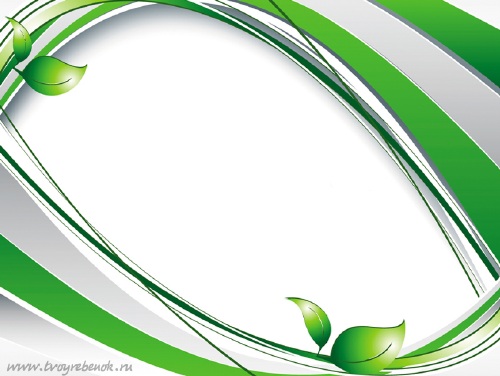 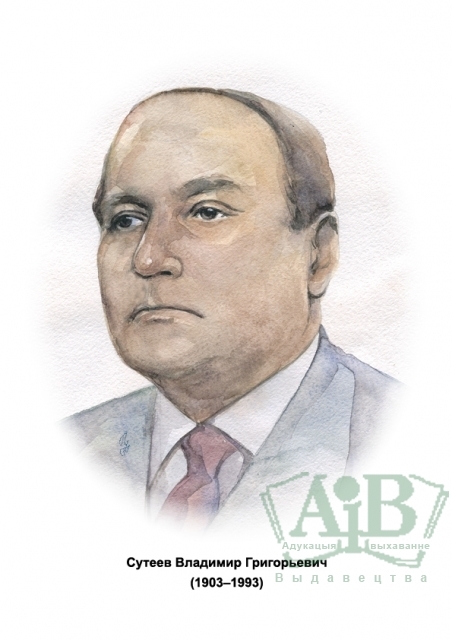 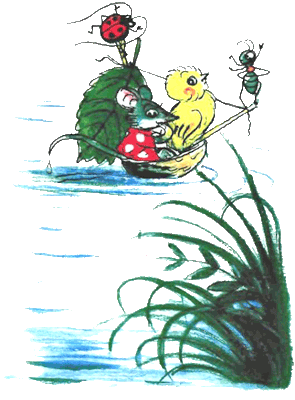 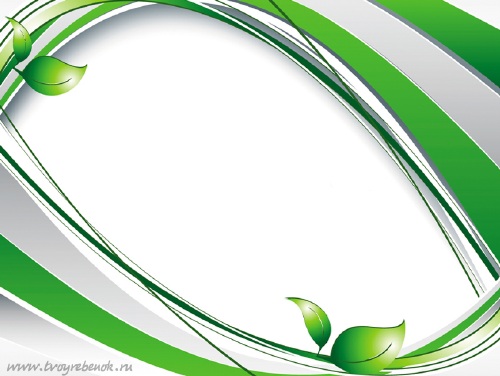 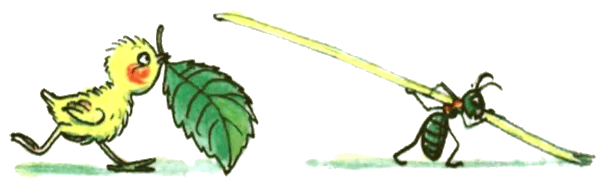 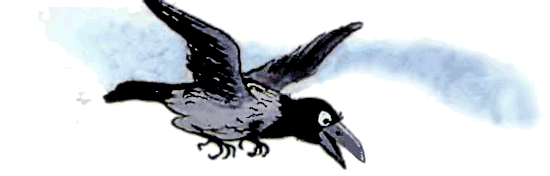 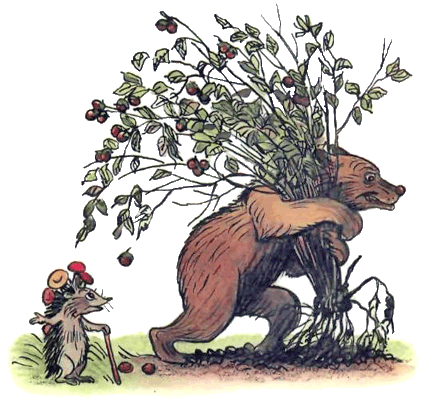 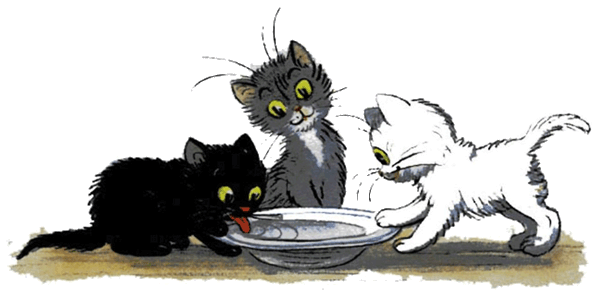 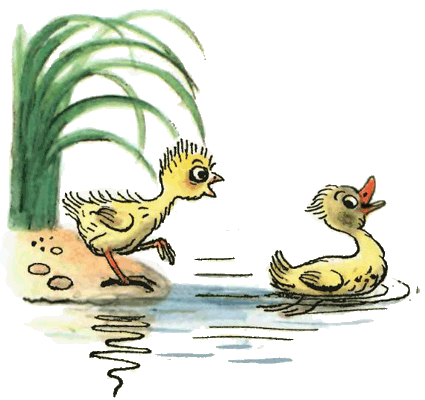 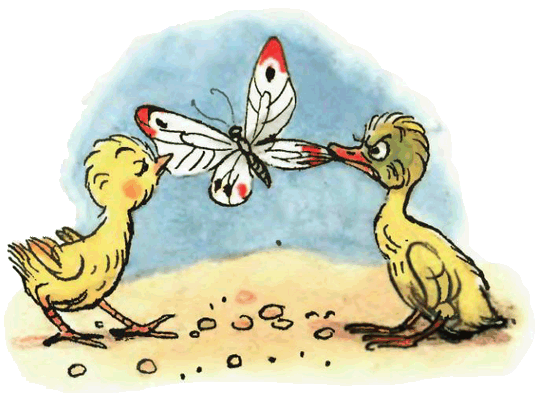 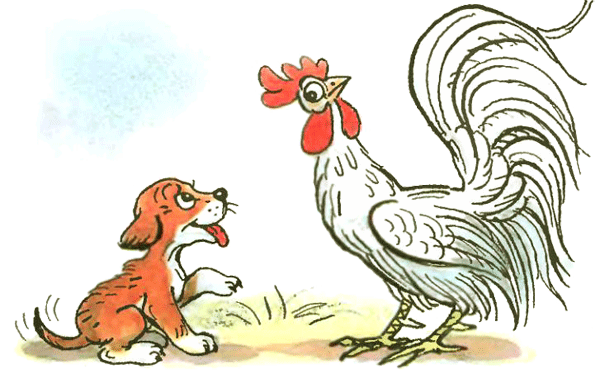 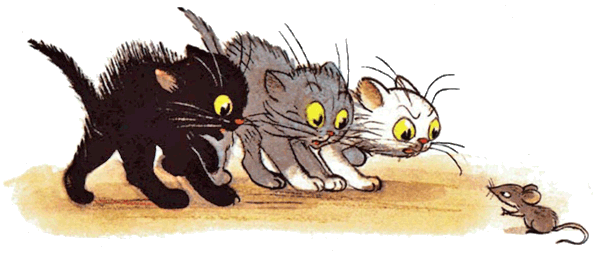 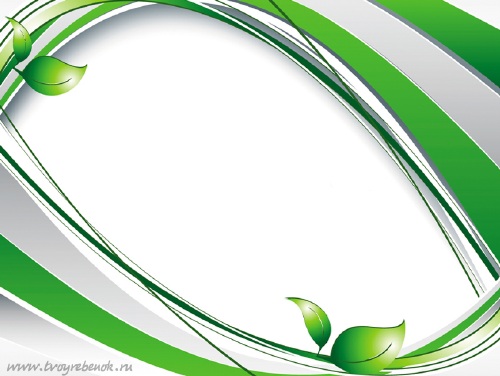 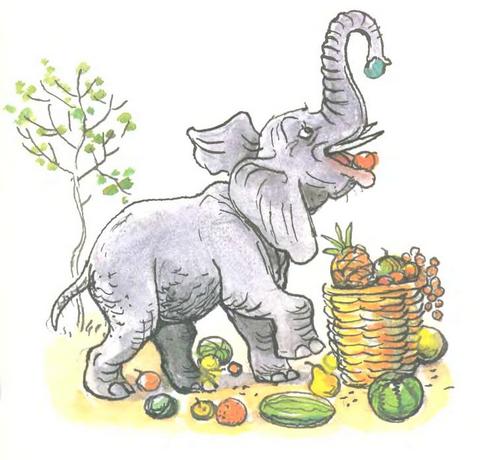 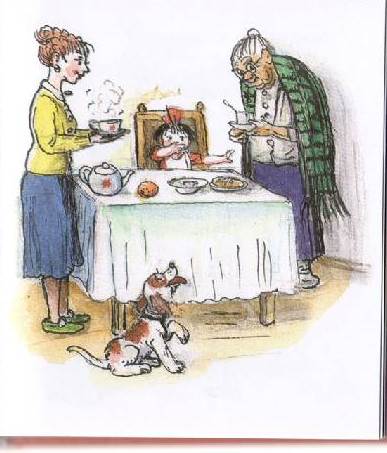 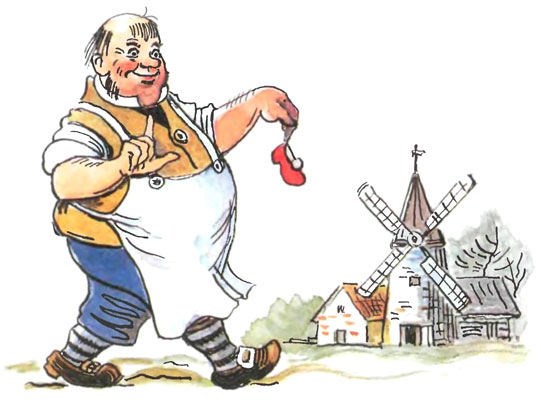 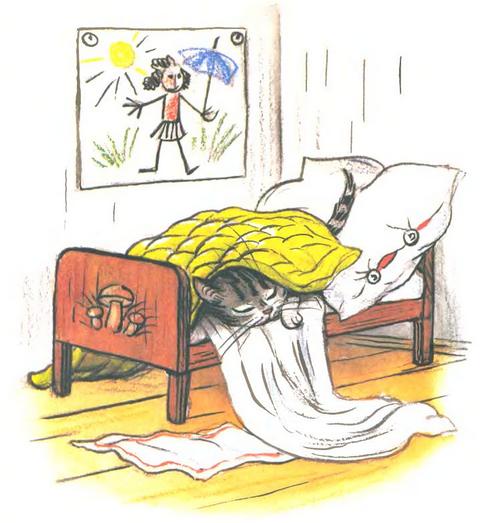 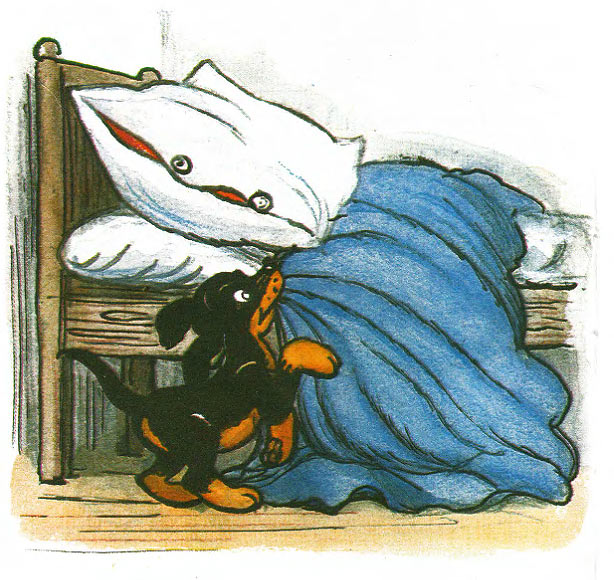 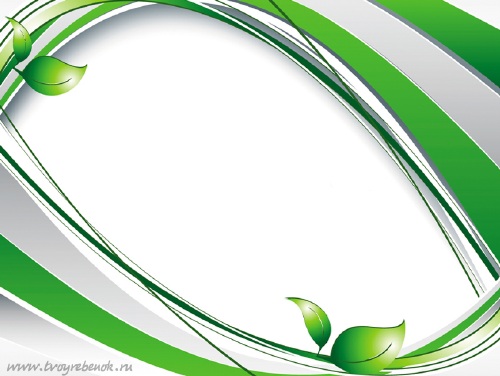 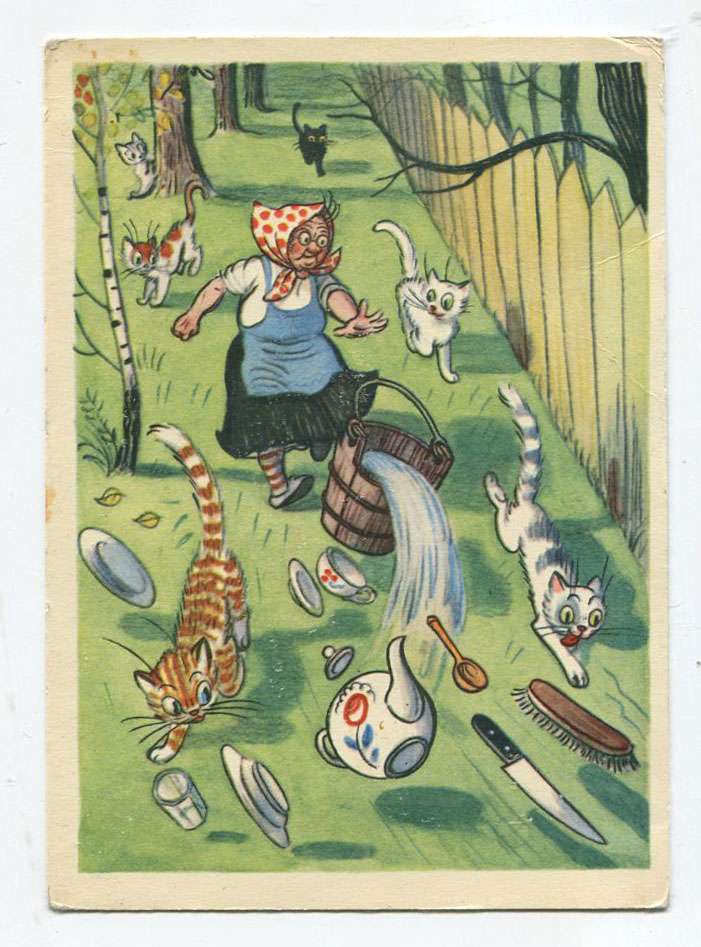 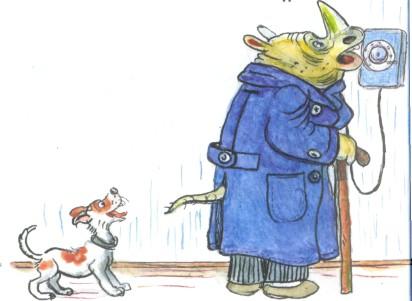 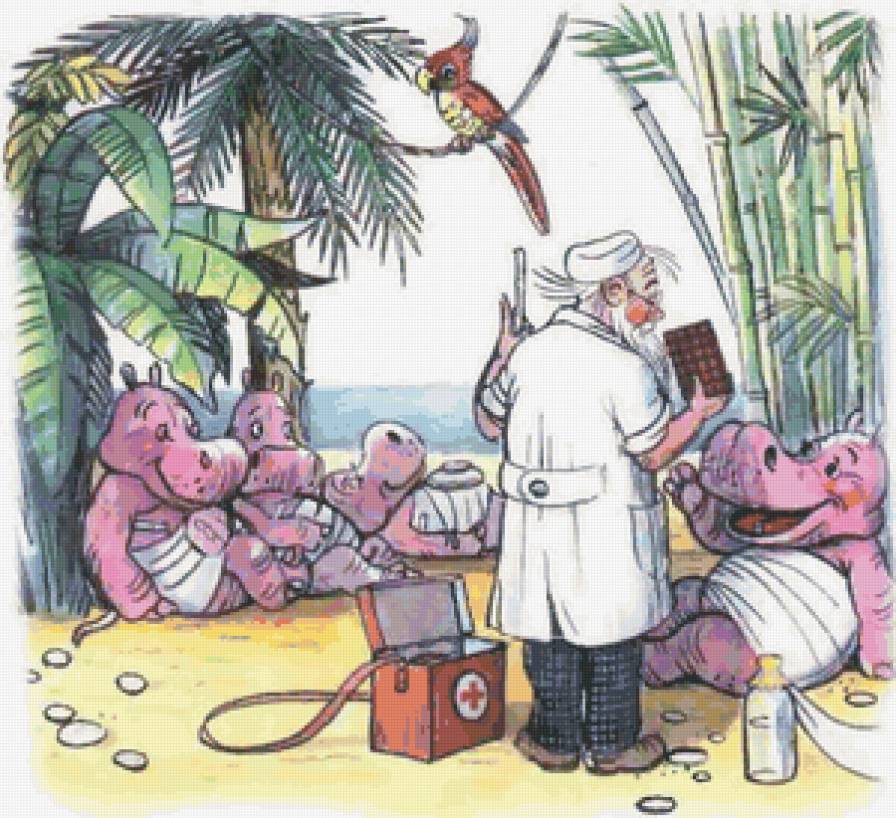 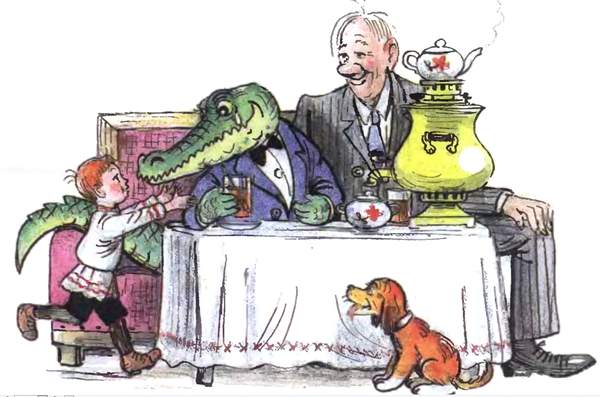 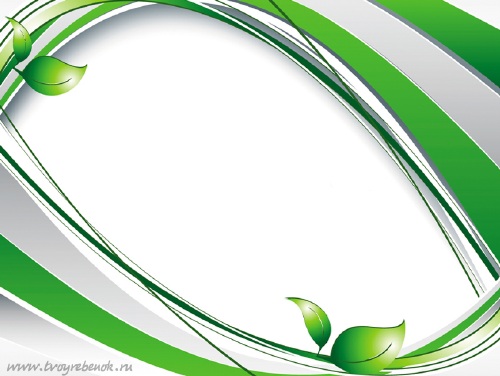 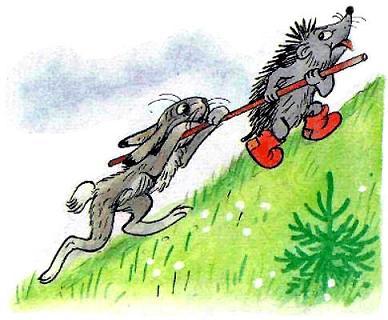 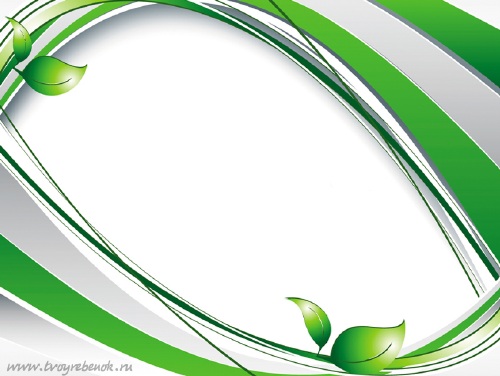 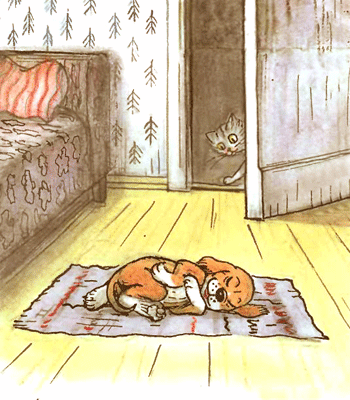 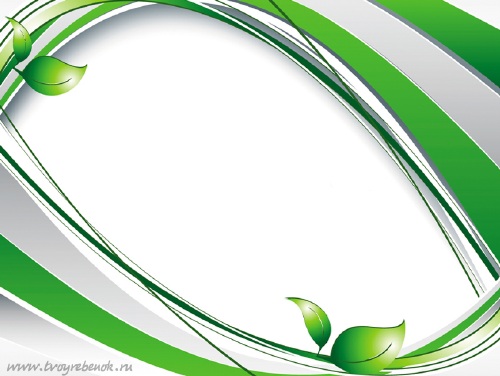 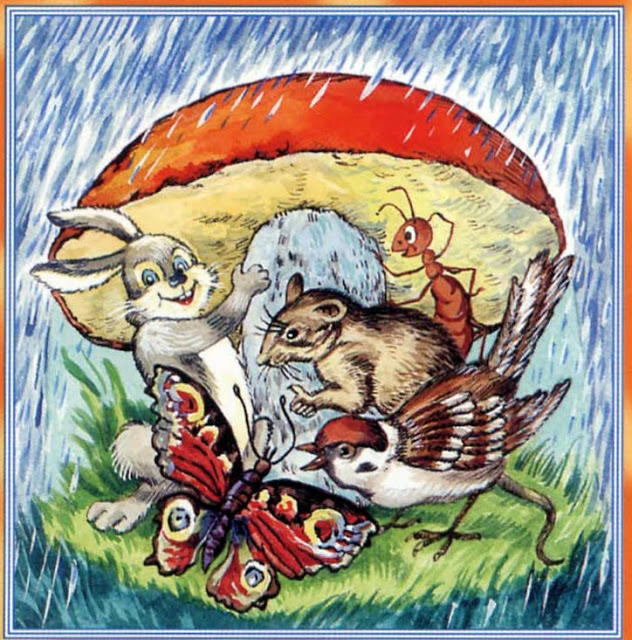 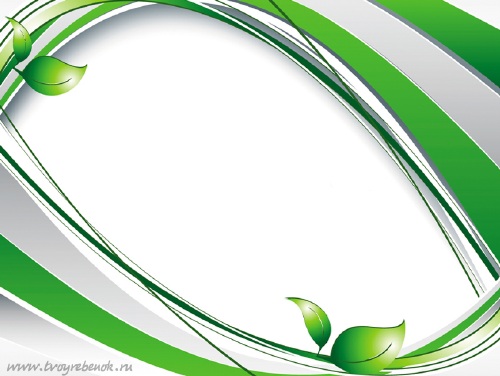 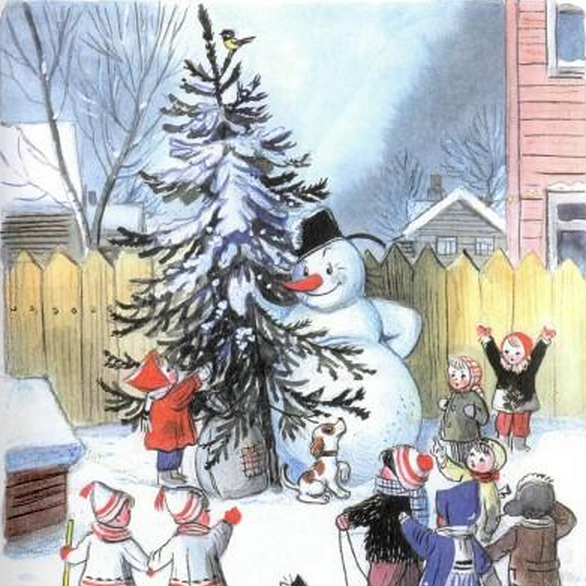 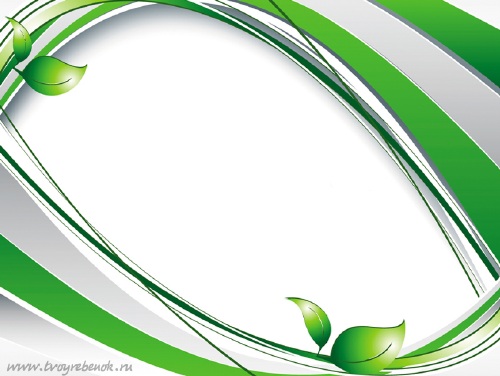 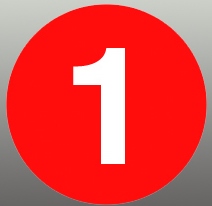 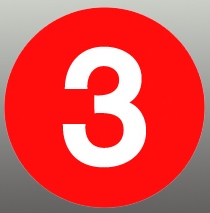 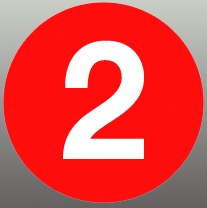 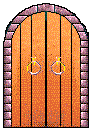 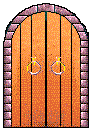 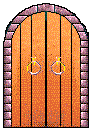 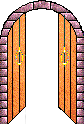 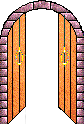 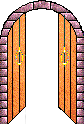 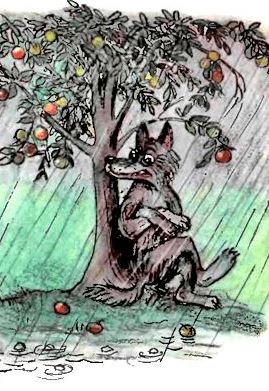 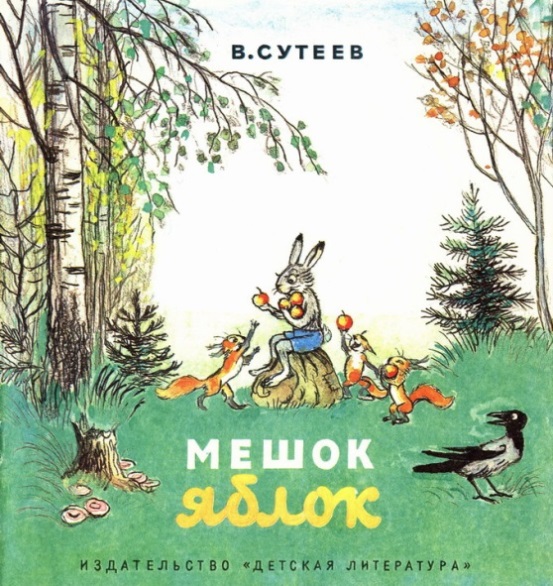 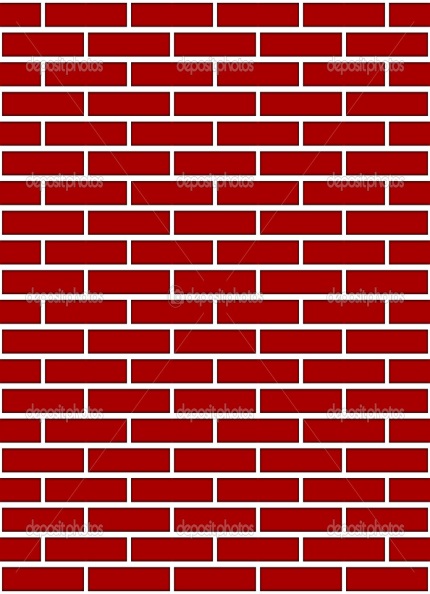 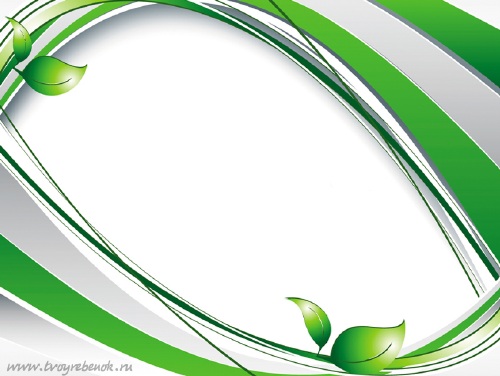 Спасибо за работу
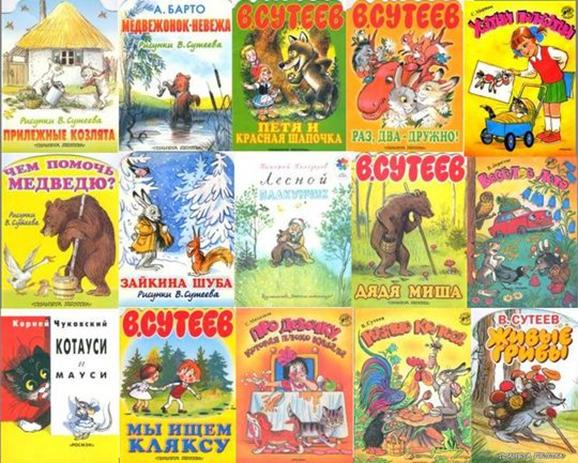 До новых встреч!